Sécheresse et gêne oculaireset utilisation des écrans : Une problématique en Santé au Travailet en Santé Publique ?
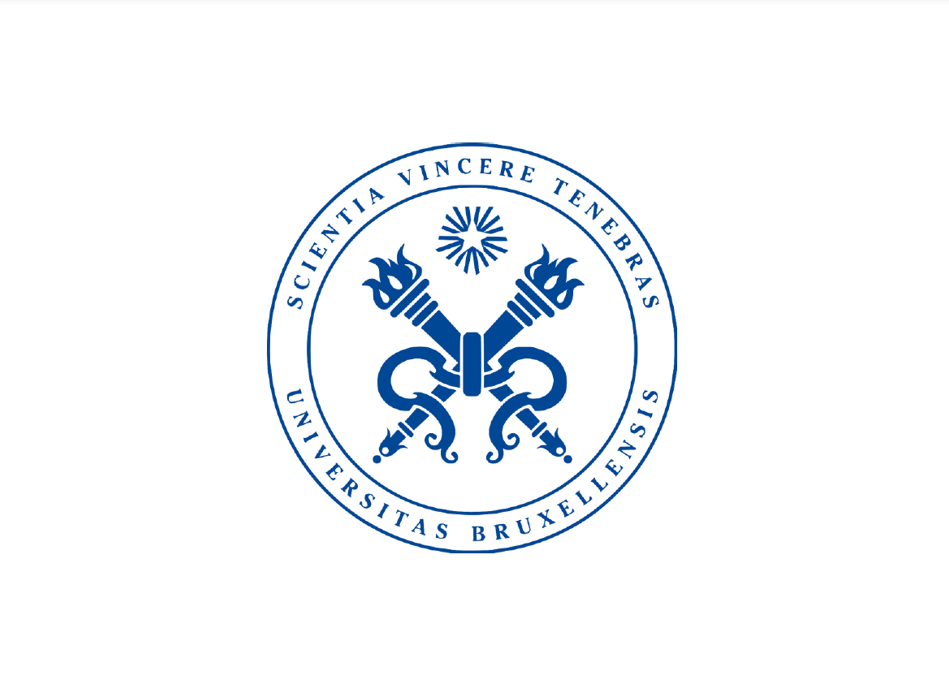 Mémoire de Fin d’Etude en Médecine du Travail à l’Ecole de Santé Publique de l’Ulb

Juliette Rogier
Année académique 2023-2024
Directeur : Benoit Calcus
Promoteur : William Orlow-Andersen
Introduction
Premier ordinateur au monde
ENIAC – Electronic Numerical Integrator And Computer - 1947 
US Army photo
IntroductionLe Digital Eye Strain
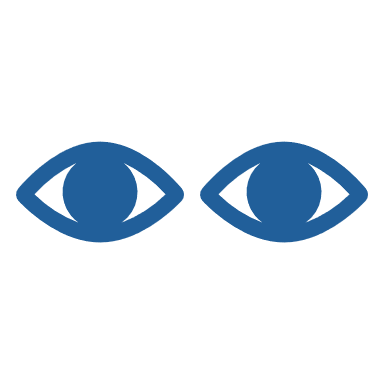 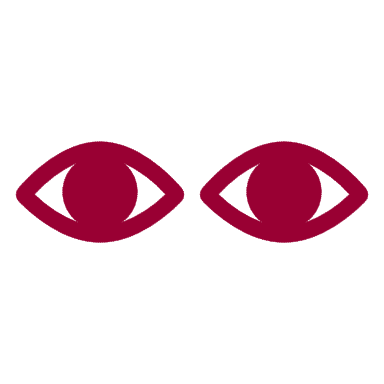 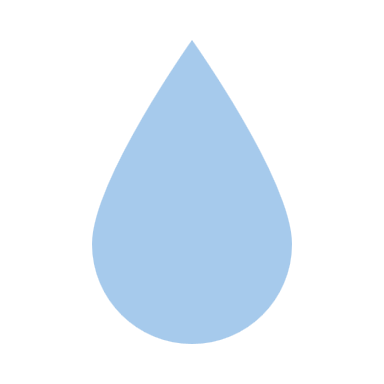 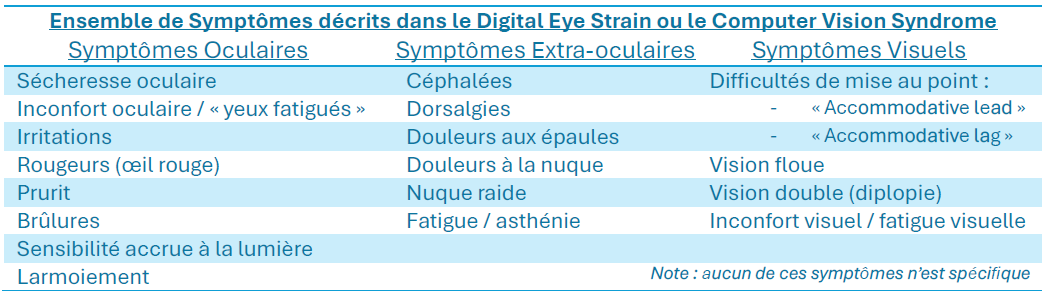 Introduction
Caractéristiques du Digital Eye Strain ? 
Physiopathologie ? 
Prévalence ?

Quid de la part attribuable à une utilisation professionnelle ?
Une matière de médecine du travail ou bien de santé publique ?  

Prise en charge ?
Rôle du médecin du travail ?
Matériel et méthodes
Revue de la littérature
Contribution statistique
Google Scholar
Sélection d’articles en lien
Identification des éléments interpellants en santé au travail
Mots clés employés : 
occupationnal screen use, occupationnal computer use, computer vision syndrome, digital eye strain, computer vision syndrome belgium, digital eye strain belgium, computer vision syndrome work, digital eye strain work, digital eye strain management, visual fatigue, COVID-19 occupationnal computer use, blue light eye strain, blue light work, blue light hazard
Questionnaire pour les travailleurs francophones
Avec 2 questionnaires validés : 
Dry Eye Questionnaire 5 (DEQ-5)
Digital Eye Strain Questionnaire (DES-Q)
Exploitation des données à l’aide des logiciels RStudio et Excel
+ Elaboration d’affiches informatives
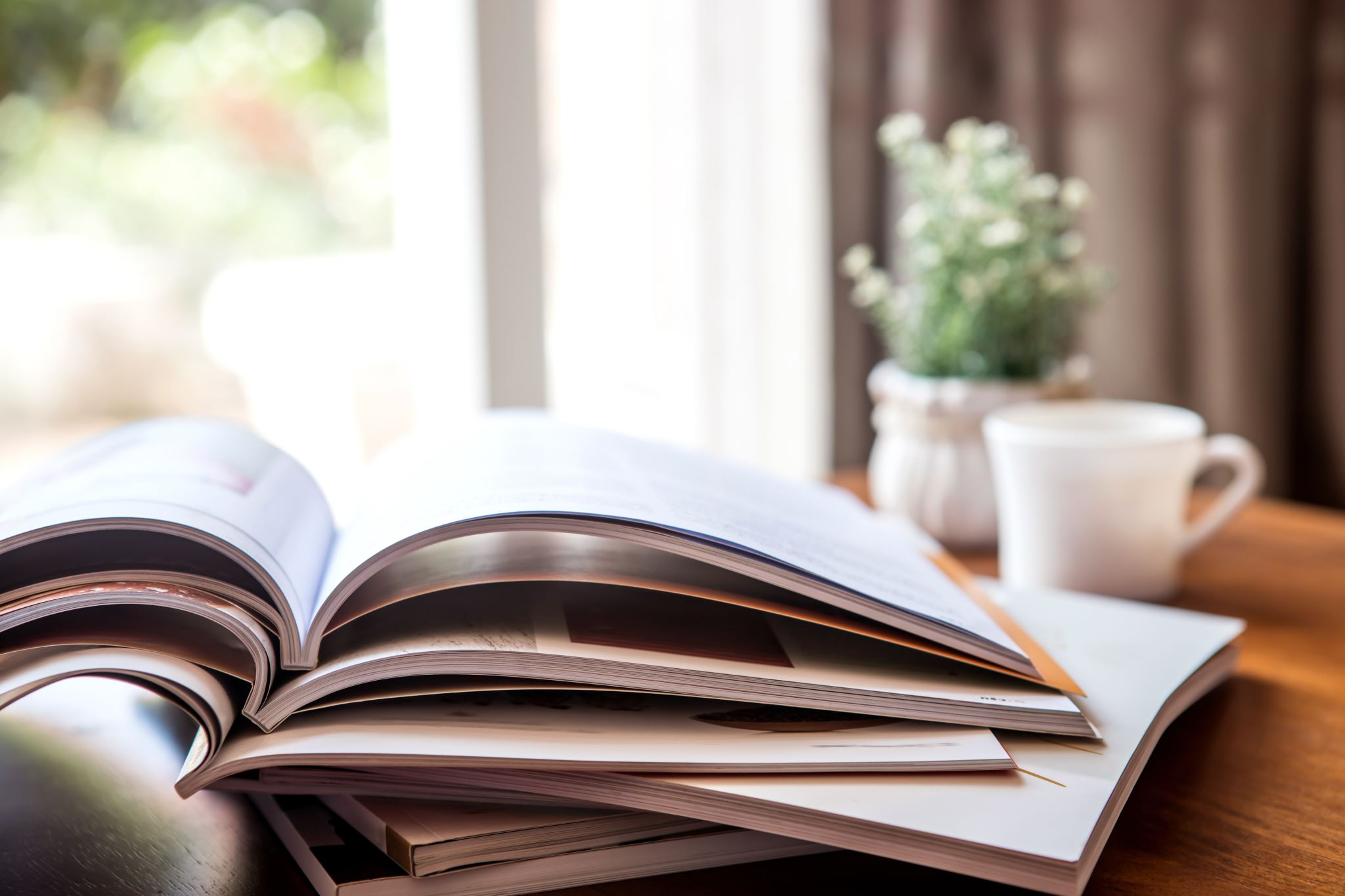 Revue de la Littérature
Caractéristiques
Prévalence

Chiffres imprécis et hétérogènes
Toujours >20% des utilisateurs d’écrans
Parfois estimé à 80-90% des utilisateurs d’écrans
Facteurs de Risque

De base (âge, genre)
Intrinsèques (caractéristiques, pathologies…)
Extrinsèques : comportementaux ou environnementaux
Diagnostic

Enjeu de taille : pas de gold-standard ni de consensus
Phénomène nouveau
Symptômes aspécifiques
Méthodes objectives : Critical fusion-frequency, test de Schirmer, tear break-up time
Méthodes subjectives : Questionnaires d’auto-déclaration
Maladies auto-immunes
Maladies des paupières
Médicaments
Réfraction Θ
Lentilles de contact
Cosmétiques
Exposition écrans ↗
Ergonomie Θ
Conditions de travail Θ
← DES-Q (et DEQ-5)
Physiopathologie3 Axes principaux
3
1
2
Ergonomie - Conditions asthénopiques


Symptômes 
extra-oculaires/ généraux, et potentialisation des 2 premiers axes
Fatigabilité du système d’accommodation convergence


Symptômes visuels – 
de la fonction
Dynamique du clignement et sécheresse oculaire


Symptômes oculaires – de la structure
PhysiopathologieAxe  1
1
Intensité de la demande cognitive liée à l’analyse de l’image sur l’écran

⚠ Dynamique du clignement
Fréquence ↘
Complétude/intensité ↘ 

Altération du film lacrymal
Evaporation ↗ 
Vidange des glandes de Meibomius ↘
Boucle rétroactive positive ← larmoiment
Sécheresse oculaire
PhysiopathologieAxe  2
2
Vision de près ← Implication de la triade accommodative
Pupille
Cristallin et fibres zonulaires
Fusion et muscle oculo-moteur droit médian



Perturbation de l’équilibre binoculaire
Vision floue/double
Accommodative lag/lead
Chronicité
Perturbation du système d’accommodation-convergence
Rémanence 
du cristallin
Fatigabilité / Spasme
Physiopathologie – Axe     3
3
Ergonomie du Poste de Travail
Ergonomie de l’écran
L’ergonomie du poste de travail joue un rôle prépondérant

Deux types de conditions asthénopiques : 

1) Résolues par le muscle orbicularis oculi (plissement des yeux)
Eblouissement
Erreur de réfraction non corrigée

2) Non résolues par le muscle orbicularis oculi
Petite police d’écriture
Faibles contrastes
↖⚠ Mais surtout l’ergonomie de l’écran !
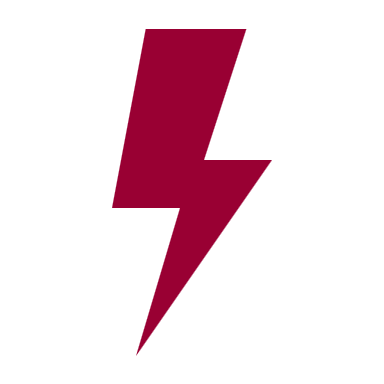 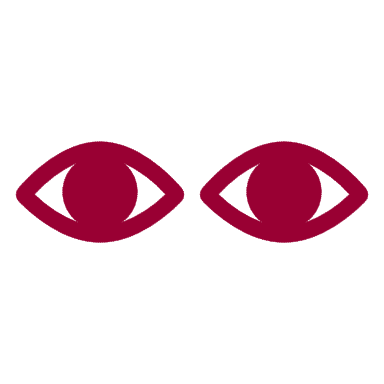 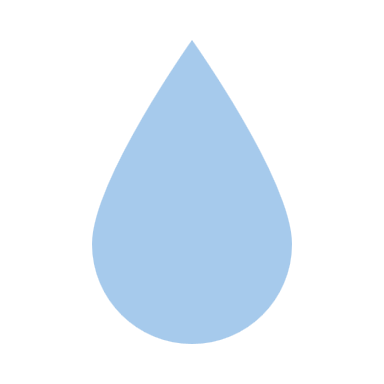 Demande cognitive élevée
Vision de près
Conditions asthénopiques
« De type I »
Petite police d’écriture
Faibles contrastes
« De type II »
Eblouissement
Erreur de réfraction
Implication de la « triade accommodative »
Fixation du regard
Contraction du muscle oculo-moteur droit médian
CHRONIQUE
Tension des fibres zonulaires
Altération du clignement
Altération du réflexe pupillaire
Clignements moins fréquents
« Squinting »
(plisser des yeux)
Clignements incomplets
Rémanence du cristallin
Mauvaise répartition du film lacrymal
CHRONIQUE
Contraction du muscle Orbicularis Oculi
Mauvaise vidange des glandes de Meibomius
↑ ↑ ↑  MUSCLE OCULO-MOTEUR DROIT MEDIAN  ↑ ↑ ↑
↓ ↓ ↓  CRISTALLIN  ↓ ↓ ↓
Difficulté de décontraction
Evaporation des larmes
Autres facteurs : 
Erreur de réfraction non corrigée 
Mauvaise adaptation aux verres progressifs 
…
Autres facteurs : 
Charge psychosociale
Mauvais environnement de travail 
…
AUGMENTATION DE LA PRODUCTION DE LARMES
Autres facteurs
Facteur de risque préexistant
Air ambiant sec
…
Instabilité du film lacrymal
Perturbation de l’équilibre binoculaire
HYPEROSMOLARITE DU FILM LACRYMAL
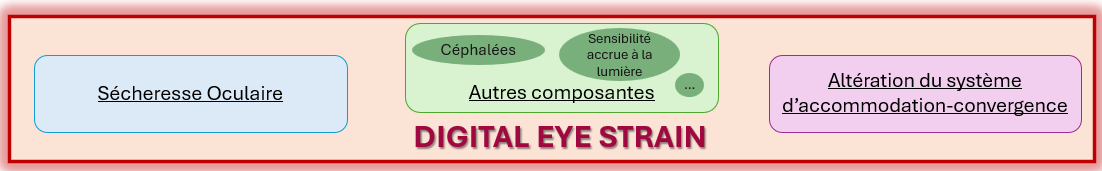 [Speaker Notes: Schéma final (figure 3)]
Prise en chargeMesures de Prévention « générales »
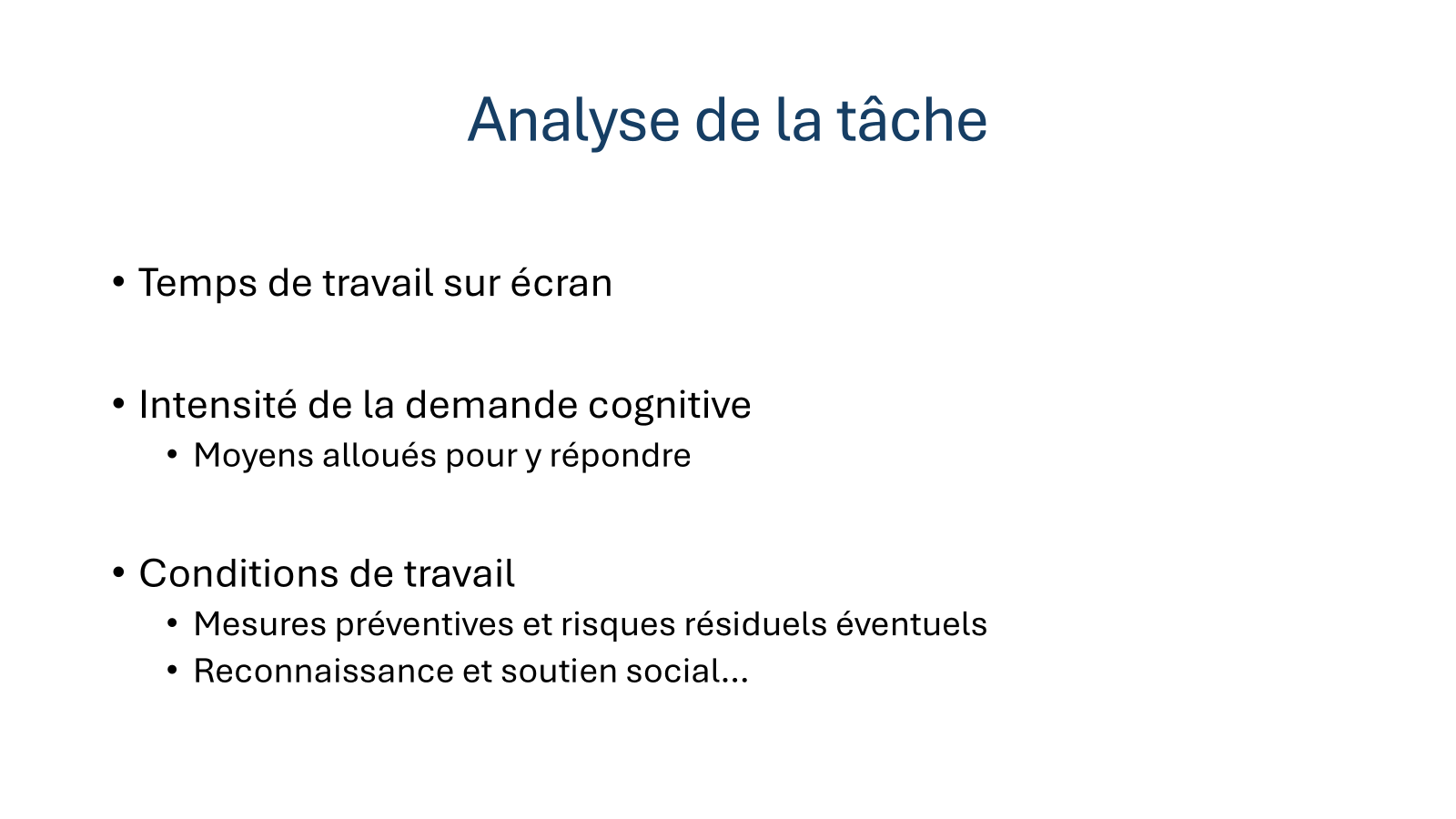 Humidité ambiante

Luminosité ambiante

Ergonomie posturale
Police d’écriture
(taille, contours, forme, espacements…)
Orientation d’écran
(horizontal vs vertical)
Prise en chargeMesures de prévention : Ergonomie du display
Qualité de l’image
Distance
Température des couleurs
Nombre d’écrans
Angle de vue
Taille de l’écran
Luminance de l’écran
Innovation
…
Contrastes
Prise en chargeMesures de prévention spécifiques
Correction optique
Verres progressifs et adaptation
Astigmatisme

Information et formations


Consultation spécialisée
Ophtalmologue, opticien, optométriste…
Rééducation du clignement
Prompts visuels ou auditifs
Blind-working

Pauses
Insuffisantes seules

Allongement de la distance focale
Règle du 20’20’20’
Et médecin du travail, 
ergonome, informaticien de l’entreprise…
Prise en chargeMesures de soutien et curatives
Mesures hygiéno-diététiques : alimentation et hydratation
Boire de l’eau
Acides gras Ω3
β-carotène, extrait de myrtille <= placébos ?

Larmes artificielles
Dispositif médical
Rémanence variable et précautions

Lunettes « anti-lumière bleue » ?
Dans la trousse de secours 
du lieu de travail ?
Rôle du médecin du travail
Poste de Travail
Rôle majeur dans la survenue du DES
Premiers éléments à considérer
Prise de conscience
Actualisation de nos connaissances
Environnement de Travail
L’écran est une interface entre l’ordinateur et l’humain…
…Il est donc au cœur des considérations ergonomiques
Nombreuses et variées !
Or c’est l’approche privilégiée en Santé au Travail
Messages à faire passer lors de nos consultations et de nos VLT
Mesures de Prévention
Rôle du médecin du travailTO DO
Dialogue avec les professionnels de la santé oculaire
DES-Q et DEQ-5 en consultation?
Prise de conscience
Actualisation de nos connaissances
Questionner nos méthodes et nos outils

Développer une approche active et dynamique

Adaptation de nos recommandations selon les situations
Adaptation : 
Aux nouvelles connaissances sur le DES
Aux nouveaux outils digitaux utilisés dans le monde du travail
Mais aussi…
Messages à faire passer lors de nos consultations et de nos VLT
Exemple : Pas les mêmes recommandations pour des symptômes oculaires par rapport à des symptômes visuels…
Approche adaptée et dynamique
Mesures de prévention primaires, secondaires, et tertiaires
La Lumière Bleue
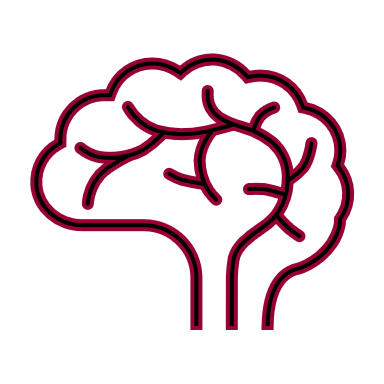 Danger
≠ Risque ⚠
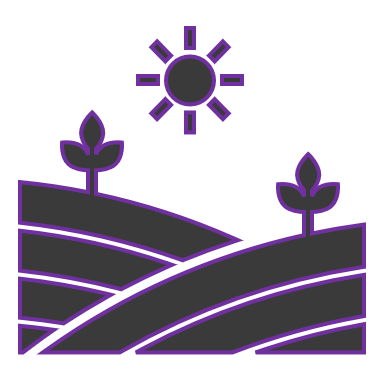 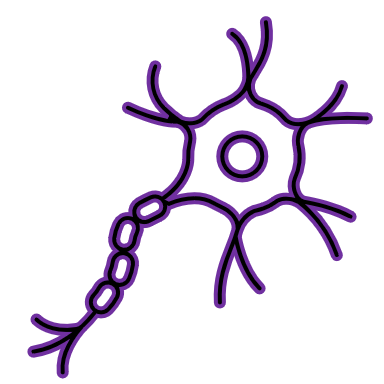 Cônes, Bâtonnets
Lumière bleue : entre 400 et 495 nanomètres
Lumière Bleue violette : 400 – 450 nanomètres
Lumière Bleue turquoise : 450 – 495 nanomètres
Essentielle pour les rythmes circadiens et la santé
     physique et mentale
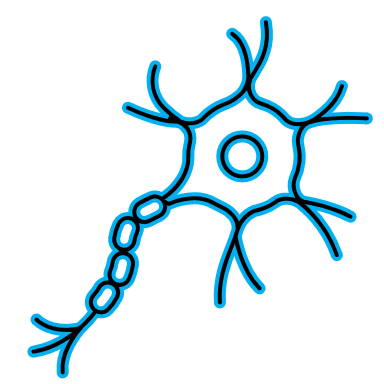 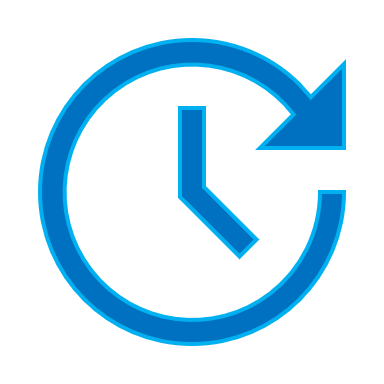 Cellules ganglionnaires de la rétine
Toxicité de la lumière bleue : 
Sur les cellules de la rétine ← Stress oxydatif
In vitro
À des doses extrêmement élevées
Pas reproduit in vivo
Doses non réalistes
Nota Bene :
Dose de lumière bleue « en regardant le ciel » > à celle en regardant un écran
Principe de précaution surtout pour certains groupes à risque (DMLA)
Pas d’efficacité démontrée des lunettes pourvues d’un filtre anti-lumière bleue
Et ces dispositifs n’ont pas montré d’efficacité contre le Digital Eye Strain ou la Sécheresse oculaire
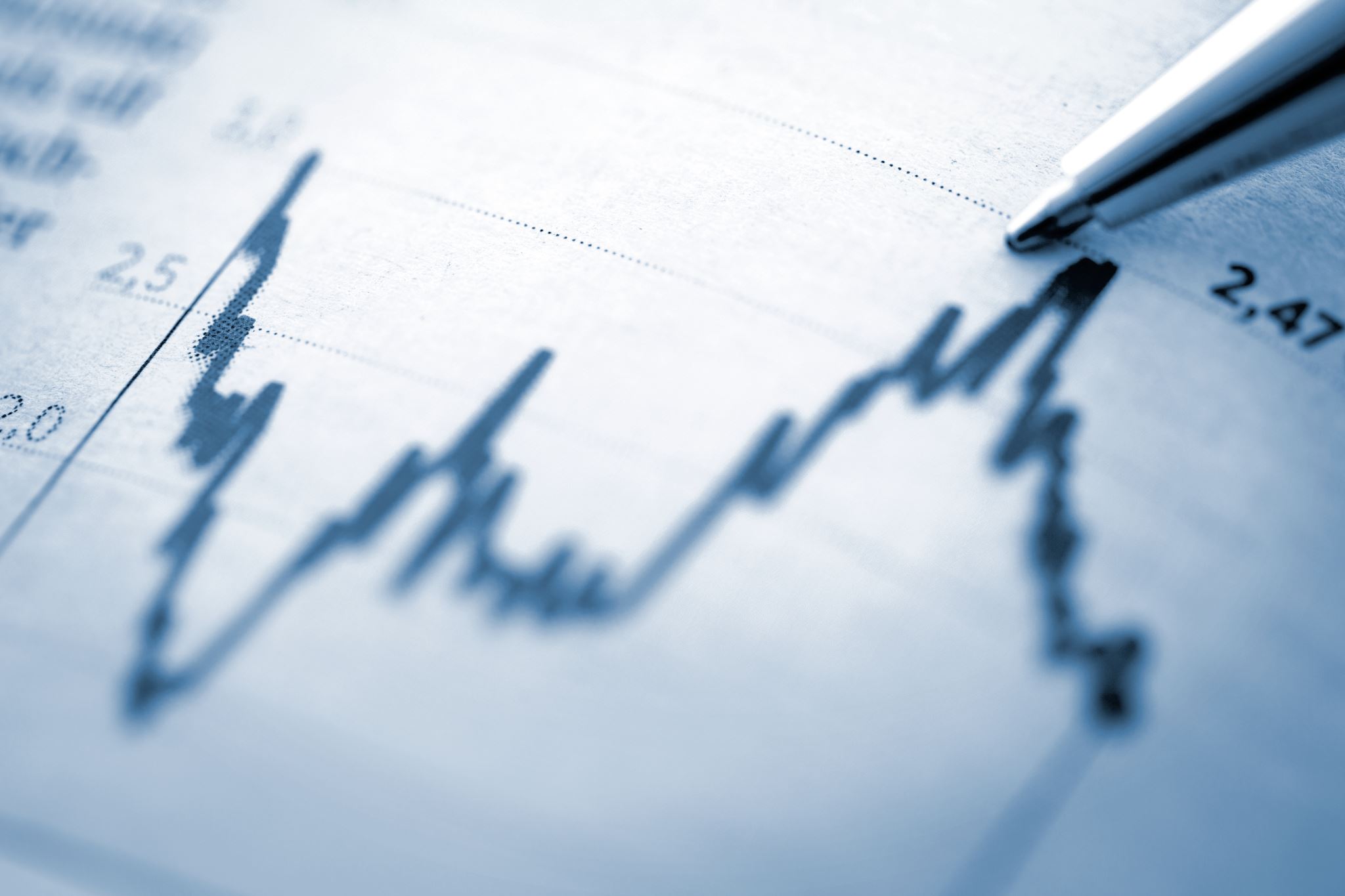 Contribution Statistique
Résultats
⚠ Les effectifs de notre base de données étaient faibles 
Cela a impliqué certains changements méthodologiques
Les résultats que nous avons obtenus méritent d’être interprétés avec prudence
SO
47,2%
DES
72,8%
Pas + de DES ou de SO :
Chez les personnes plus exposées aux écrans 
     (perso ou pro)
En cas de mauvaises conditions ergonomiques
En cas d’heure tardive de fin des écrans
Dans les groupes à risque
Chez les personnes plus âgées
Chez les travailleurs de nuit
En fonction de l’ancienneté au poste de travail
Scores de DES + élevés chez les ♀
Scores de SO + élevés chez les personnes qui prennent des médicaments
χ² : p=0,0017
Pearson : ρ=0,80 et p=4,21x10-13
Hypothèses explicatives de nos résultats : 

Faibles effectifs
Variabilités individuelles
Pas d’influence significative d’un facteur isolé
Hégémonie des écrans : 
Peu d’influence du caractère professionnel de l’utilisation étant donné l’important usage personnel
Stratégies déjà développées (inconsciemment) par les individus pour limiter les symptômes
Effet Hawthorne
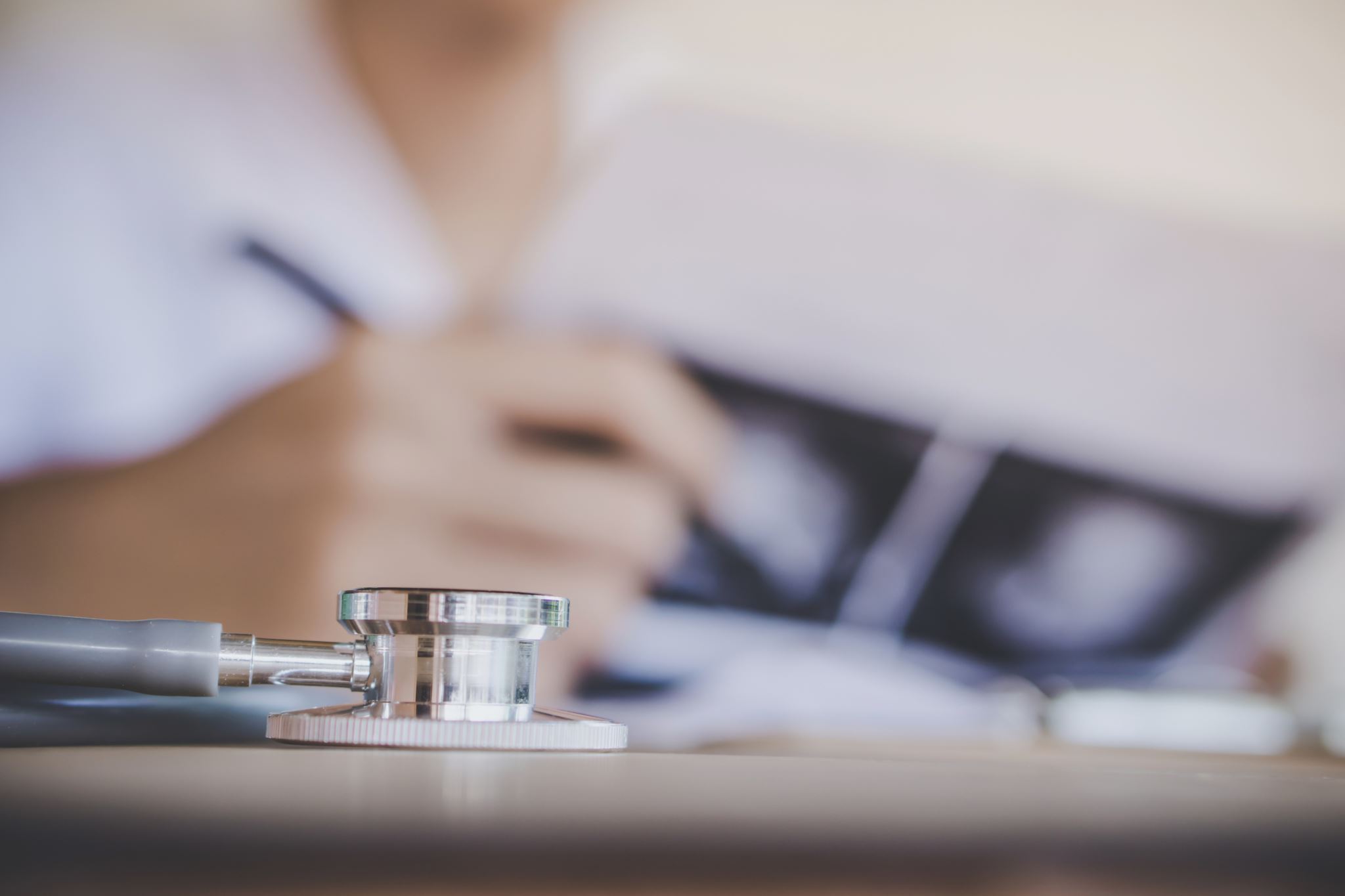 Affiches Informatives
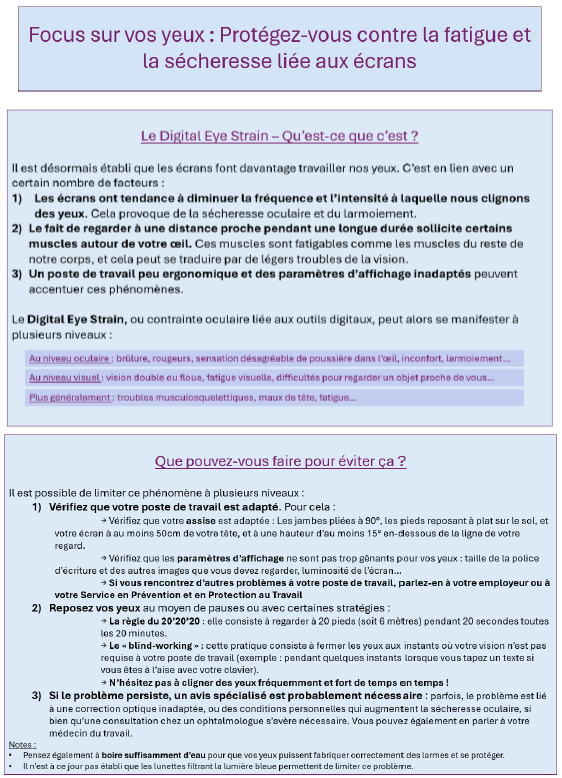 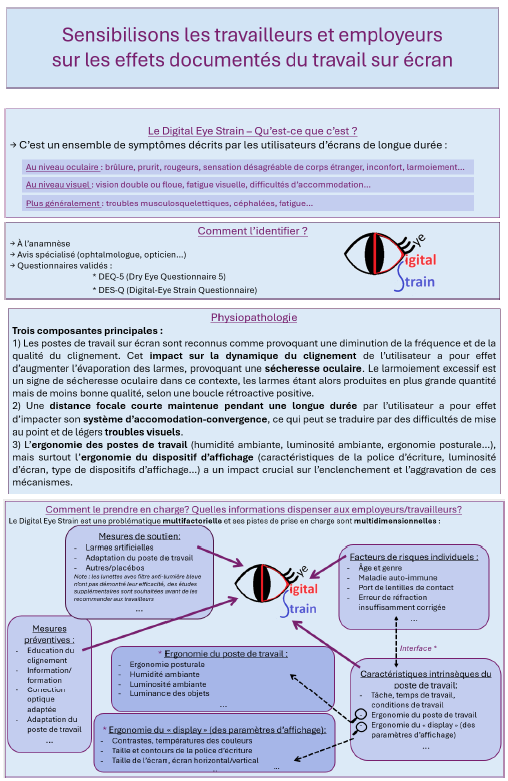 Médecins du travail et acteurs de la santé et du bien-être au travail
Travailleurs et employeurs
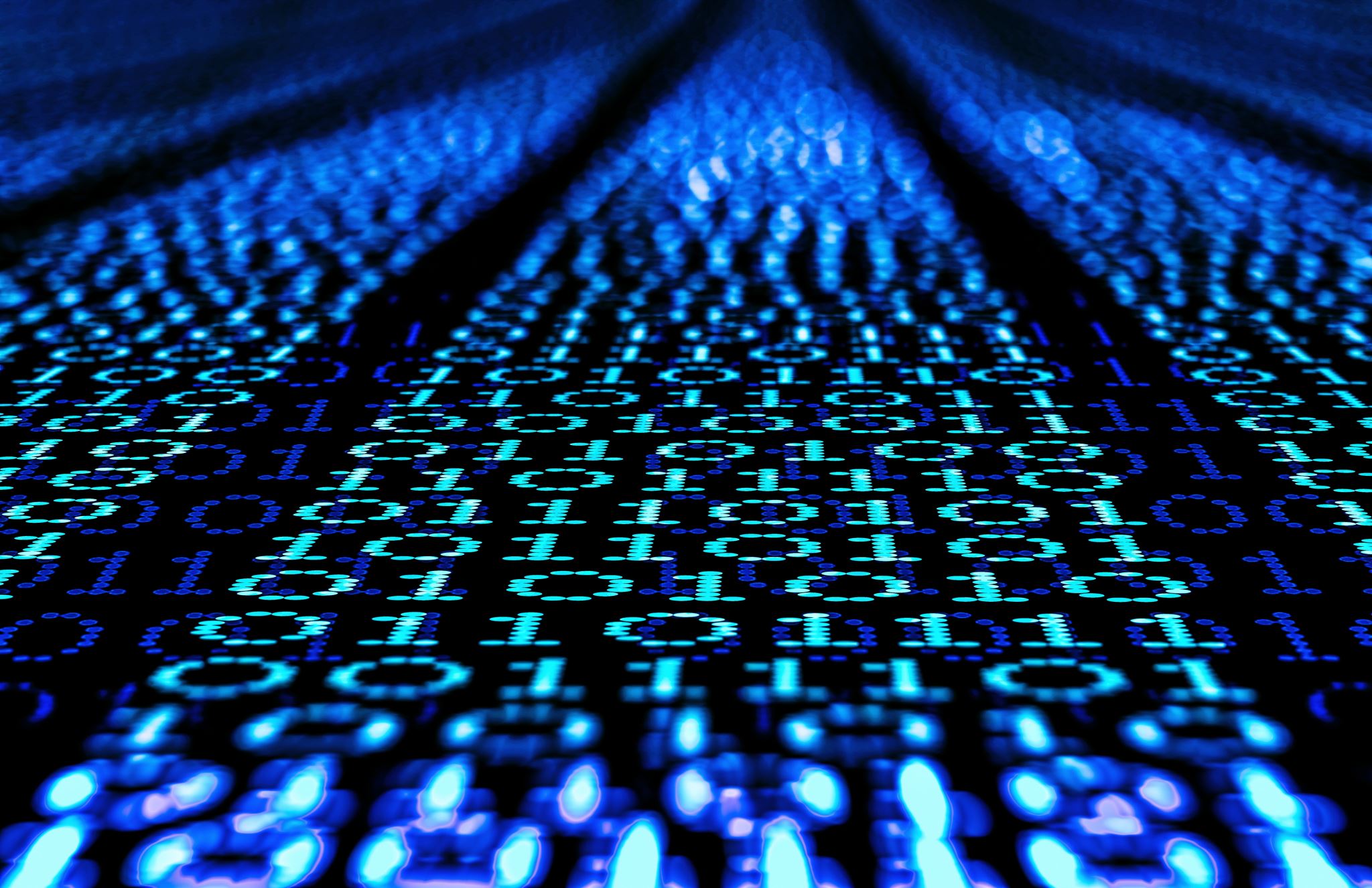 Conclusion
Réponses aux questions de recherche ?
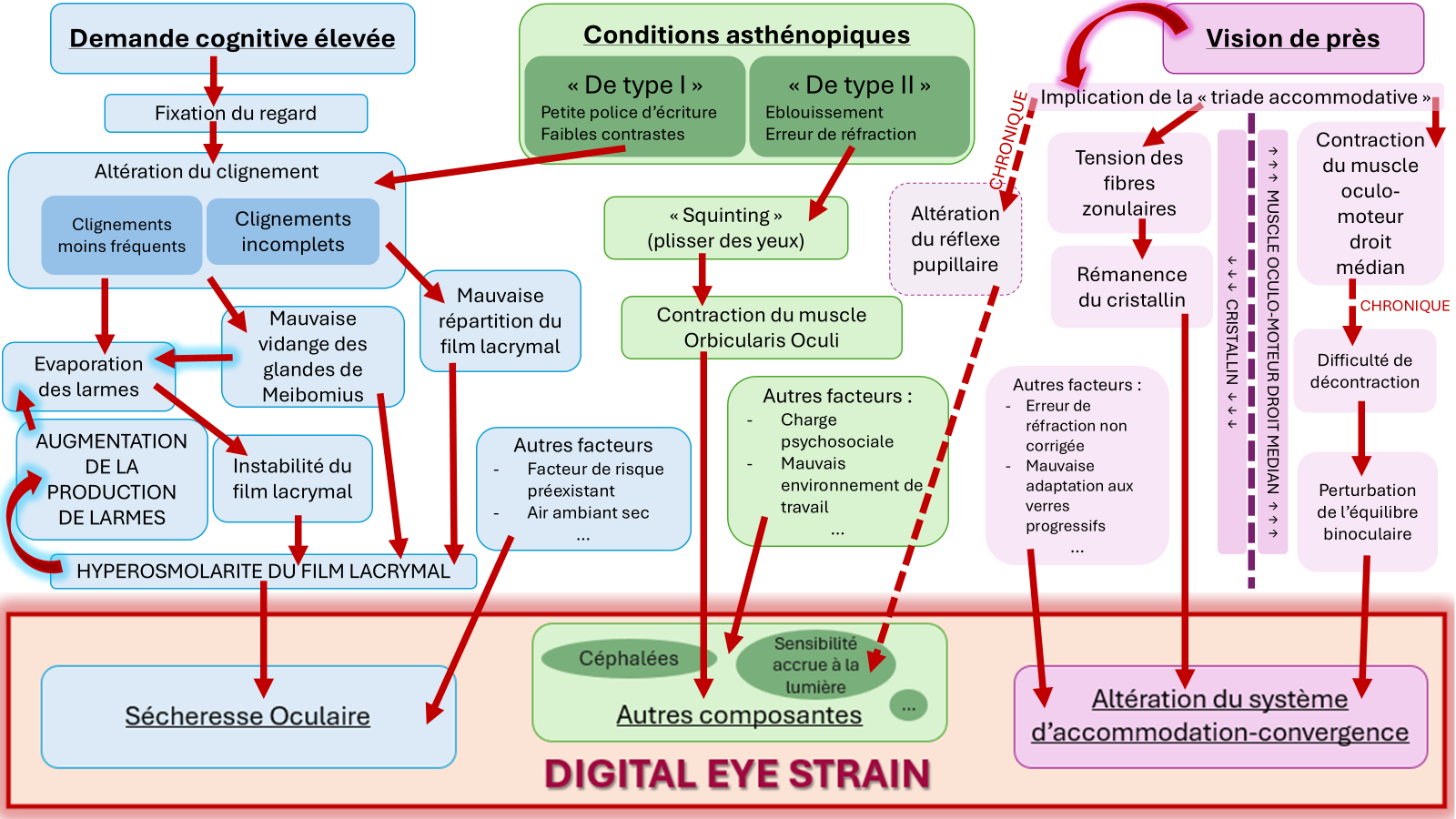 Caractéristiques du Digital Eye Strain ? 
Physiopathologie ? 
Prévalence ?

Quid de la part attribuable à une utilisation professionnelle ?
Une matière de médecine du travail ou bien de santé publique ?  

Prise en charge ?
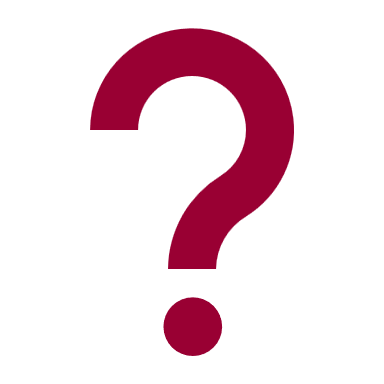 Rôle du médecin du travail ?
L’écran de visualisation : Une interface fondamentale
Un outil qui relie de nombreux travailleurs à la structure même de leur tâche
Une utilisation hégémonique dans la société et le monde du travail
L’appréhension de cet outil par les acteurs de la santé au travail s’avère cruciale

Le Digital Eye Strain : Un enjeu diagnostique et thérapeutique du 21e siècle
Prévalence : indéterminée
Facteurs de risque : nombreux et variés
Diagnostic : absence de consensus
Physiopathologie : complexe et riche
Prise en charge : multidimentionnelle et pluridisciplinaire

Limites : volet statistique ne permettant pas de tirer des conclusions probantes
Ni sur la prévalence
Ni d’effectuer de réelles comparaisons entre des groupes d’exposition homogène professionnelle aux écrans comme initialement souhaité
Perspectives : Comparaison écran/non-écran, efficacité des prises en charge, des mesures de prévention…
Une problématique actuelle…
… Et une problématique d’avenir
[Speaker Notes: La multiplication des technologies a probablement été plus rapide que notre capacité à les utiliser de manière saine]
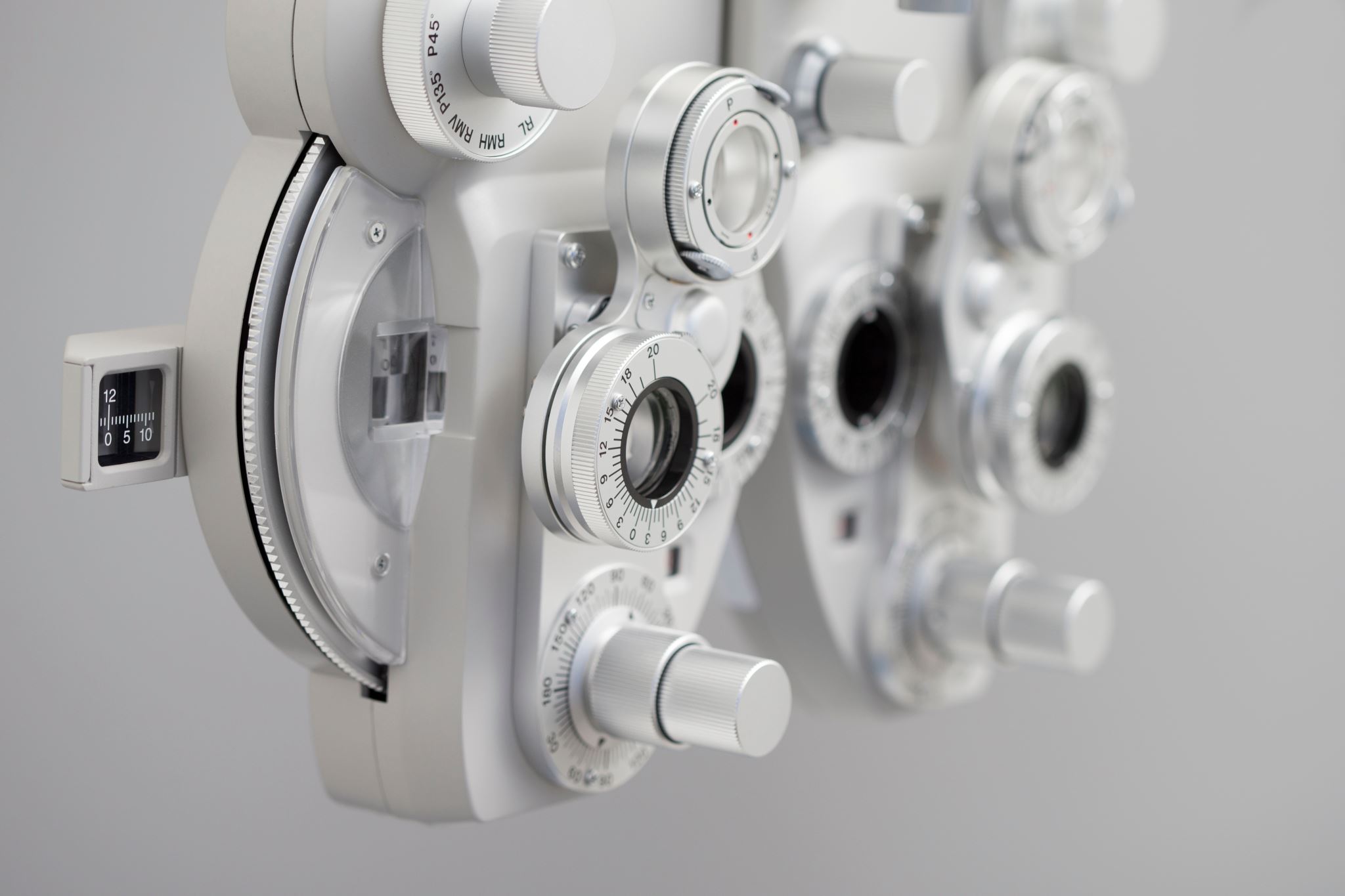 Merci pour votre attention
Bibliographie
1) Auffret É, Gomart G, Bourcier T, Gaucher D, Speeg-Schatz C, Sauer A. Perturbations oculaires secondaires à l’utilisation de supports numériques. Symptômes, prévalence, physiopathologie et prise en charge. Journal Français d’Ophtalmologie. 1 déc 2021;44(10):1605-10. 
2) Auffret E, Mielcarek M, Bourcier T, Delhommais A, Speeg-Schatz C, Sauer A. Stress oculaire induit par les écrans. Analyses des symptômes fonctionnels et de l’équilibre binoculaire chez des utilisateurs intensifs. Journal Français d’Ophtalmologie. 1 avr 2022;45(4):438-45. 
3) Kaur K, Gurnani B, Nayak S, Deori N, Kaur S, Jethani J, et al. Digital Eye Strain- A Comprehensive Review. Ophthalmol Ther. 1 oct 2022;11(5):1655-80. 
4) Agarwal S, Goel D, Sharma A. Evaluation of the Factors which Contribute to the Ocular Complaints in Computer Users. J Clin Diagn Res. févr 2013;7(2):331-5. 
5) Seguí M del M, Cabrero-García J, Crespo A, Verdú J, Ronda E. A reliable and valid questionnaire was developed to measure computer vision syndrome at the workplace. Journal of Clinical Epidemiology. 1 juin 2015;68(6):662-73. 
6) Chalmers RL, Begley CG, Caffery B. Validation of the 5-Item Dry Eye Questionnaire (DEQ-5): Discrimination across self-assessed severity and aqueous tear deficient dry eye diagnoses. Contact Lens and Anterior Eye. 1 avr 2010;33(2):55-60. 
7) Al-Mohtaseb Z, Schachter S, Shen Lee B, Garlich J, Trattler W. The Relationship Between Dry Eye Disease and Digital Screen Use. Clinical Ophthalmology. 10 sept 2021;15:3811-20. 
8) Sheppard AL, Wolffsohn JS. Digital eye strain: prevalence, measurement and amelioration. BMJ Open Ophtalmology 2018;3:e000146. doi:10.1136/bmjophth-2018-000146. 
9) Blehm C, Vishnu S, Khattak A, Mitra S, Yee RW. Computer Vision Syndrome: A Review. Survey of Ophthalmology. 1 mai 2005;50(3):253-62. 
10) Alabdulkader B. Effect of digital device use during COVID-19 on digital eye strain. Clinical and Experimental Optometry. 18 août 2021;104(6):698-704. 
11) Coles‐brennan C, Sulley A, Young G. Management of digital eye strain. Clinical and Experimental Optometry [Internet]. 1 janv 2019 [cité 11 juill 2024]; Disponible sur: https://www.tandfonline.com/doi/abs/10.1111/cxo.12798 
12) Sa EC, Ferreira Junior M, Rocha LE. Risk factors for computer visual syndrome (CVS) among operators of two call centers in S&atilde;o Paulo, Brazil. Work. 1 janv 2012;41(Supplement 1):3568-74. 
13) Singh S, McGuinness MB, Anderson AJ, Downie LE. Interventions for the Management of Computer Vision Syndrome: A Systematic Review and Meta-analysis. Ophthalmology. 1 oct 2022;129(10):1192-215. 
14) Patel S, Henderson R, Bradley L, Galloway B, Hunter L. Effect of Visual Display Unit Use on Blink Rate and Tear Stability. Optometry And Vision Science. 1991 American Academy Of Optometry.1040-5488/91/6811-0888$03.00/0. 
15) Portello JK, Rosenfield M, Chu CA. Blink Rate, Incomplete Blinks and Computer Vision Syndrome. Optometry and Vision Science. mai 2013;90(5):482.
16) Inomata T, Iwagami M, Nakamura M, Shiang T, Fujimoto K, Okumura Y, et al. Association between dry eye and depressive symptoms: Large-scale crowdsourced research using the DryEyeRhythm iPhone application. The Ocular Surface. 1 avr 2020;18(2):312-9. 
17) Sheedy JE, Truong SD, Hayes and JR. What are the Visual Benefits of Eyelid Squinting? Optometry and Vision Science. nov 2003;80(11):740. 
18) Gowrisankaran S, Sheedy JE, Hayes JR. Eyelid Squint Response to Asthenopia-Inducing Conditions. Optometry and Vision Science. juill 2007;84(7):611. 
19) Thorud HMS, Helland M, Aarås A, Kvikstad TM, Lindberg LG, Horgen G. Eye-Related Pain Induced by Visually Demanding Computer Work. Optometry and Vision Science. avr 2012;89(4):E452. 
20) Miyake-Kashima M, Dogru M, Nojima T, Murase M, Matsumoto Y, Tsubota K. The Effect of Antireflection Film Use on Blink Rate and Asthenopic Symptoms during Visual Display Terminal Work. Cornea. juill 2005;24(5):567. 
21) Zhao ZC, Zhou Y, Tan G, Li J. Research progress about the effect and prevention of blue light on eyes. Int J Ophthalmol. 18 déc 2018;11(12):1999-2003. 
22) Bullough JD, Bierman A, Rea MS. Evaluating the blue-light hazard from solid state lighting. International Journal of Occupational Safety and Ergonomics. 3 avr 2019;25(2):311-20. 
23) Ouyang X, Yang J, Hong Z, Wu Y, Xie Y, Wang G. Mechanisms of blue light-induced eye hazard and protective measures: a review. Biomedicine & Pharmacotherapy. 1 oct 2020;130:110577. 
24) Van Bommel WJM. Non-visual biological effect of lighting and the practical meaning for lighting for work. Applied Ergonomics. 1 juill 2006;37(4):461-6. 
25) Mainster MA, Findl O, Dick HB, Desmettre T, Ledesma-Gil G, Curcio CA, et al. The Blue Light Hazard Versus Blue Light Hype. American Journal of Ophthalmology. 1 août 2022;240:51-7. 
26) De Ridder M, Passchier W, Pirard W, Stockbroeckx B, Vanderstraeten J, Verschaeve L. Avis du Conseil Supérieur de la Santé n°9341. Recommandations concernant l’exposition de la population aux systèmes d’éclairage utilisant la technologie des LED. Service Public Fédéral. Santé Publique. Sécurité de la chaine alimentaire et environnement. Mars 2016. 
27) O’Hagan JB, Khazova M, Price LLA. Low-energy light bulbs, computers, tablets and the blue light hazard. Eye. févr 2016;30(2):230-3. 
28) Rosenfield, Mark, Li, Rui Ting, and Kirsch, Nancy T. ‘A Double-blind Test of Blue-blocking Filters on Symptoms of Digital Eye Strain’. 1 Jan. 2020 : 343 – 348. 
29) Singh S, Keller PR, Busija L, McMillan P, Makrai E, Lawrenson JG, Hull CC, Downie LE. Blue‐light filtering spectacle lenses for visual performance, sleep, and macular health in adults. Cochrane Database of Systematic Reviews 2023, Issue 8. Art. No.: CD013244. DOI: 10.1002/14651858.CD013244.pub2. Accessed 11 July 2024. 
30) Chang AM, Aesschbach D, Duffy JF, Czeisler CA. Evening use of light-emitting eReaders negatively affects sleep, circadian timing, and next-morning alertness. November 26 2014. PNAS Edition.
Sources des images
ENIAC  : https://fr.wikipedia.org/wiki/R%C3%A9volution_num%C3%A9rique#/media/Fichier:ARL_ENIAC_01.png
Internet users over time : https://www.cnetfrance.fr/news/le-monde-est-plus-connecte-que-jamais-495-milliards-de-personnes-utilisent-internet-en-2022-39946508.htm
AI tool in video : Veesion AI software Lumidee BV
Blur text image : https://discussions.apple.com/thread/251156388?sortBy=rank
Demande cognitive élevée
Vision de près
Conditions asthénopiques
« De type I »
Petite police d’écriture
Faibles contrastes
« De type II »
Eblouissement
Erreur de réfraction
Implication de la « triade accommodative »
Fixation du regard
Contraction du muscle oculo-moteur droit médian
CHRONIQUE
Tension des fibres zonulaires
Altération du clignement
Altération du réflexe pupillaire
Clignements moins fréquents
« Squinting »
(plisser des yeux)
Clignements incomplets
Rémanence du cristallin
Mauvaise répartition du film lacrymal
CHRONIQUE
Contraction du muscle Orbicularis Oculi
Mauvaise vidange des glandes de Meibomius
↑ ↑ ↑  MUSCLE OCULO-MOTEUR DROIT MEDIAN  ↑ ↑ ↑
↓ ↓ ↓  CRISTALLIN  ↓ ↓ ↓
Difficulté de décontraction
Evaporation des larmes
Autres facteurs : 
Erreur de réfraction non corrigée 
Mauvaise adaptation aux verres progressifs 
…
Autres facteurs : 
Charge psychosociale
Mauvais environnement de travail 
…
AUGMENTATION DE LA PRODUCTION DE LARMES
Autres facteurs
Facteur de risque préexistant
Air ambiant sec
…
Instabilité du film lacrymal
Perturbation de l’équilibre binoculaire
HYPEROSMOLARITE DU FILM LACRYMAL
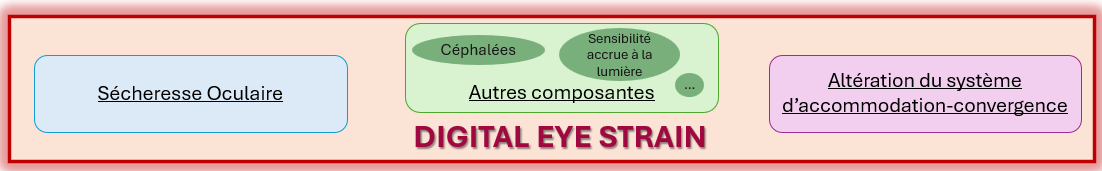 [Speaker Notes: Schéma final (figure 3)]
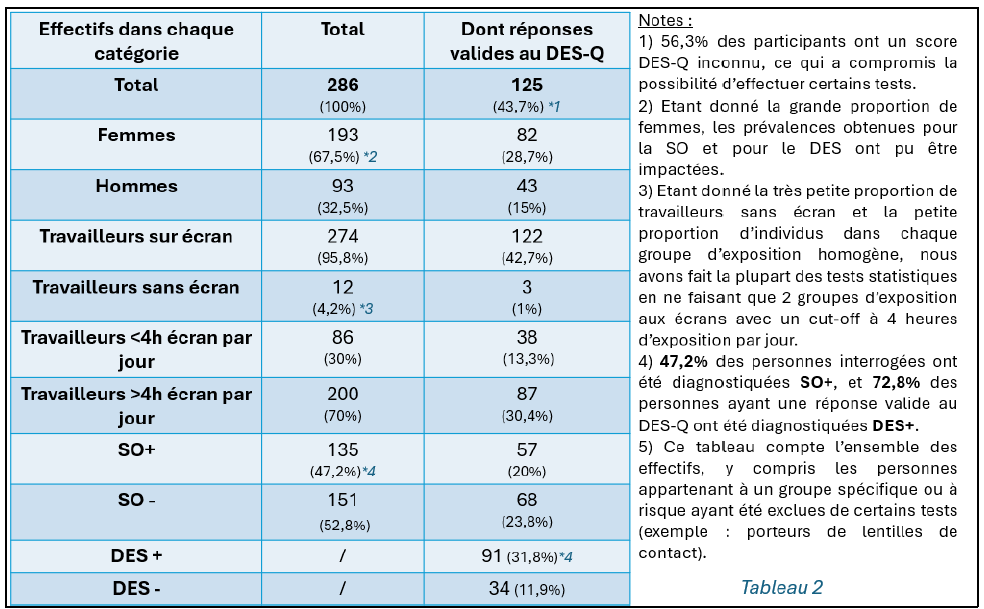 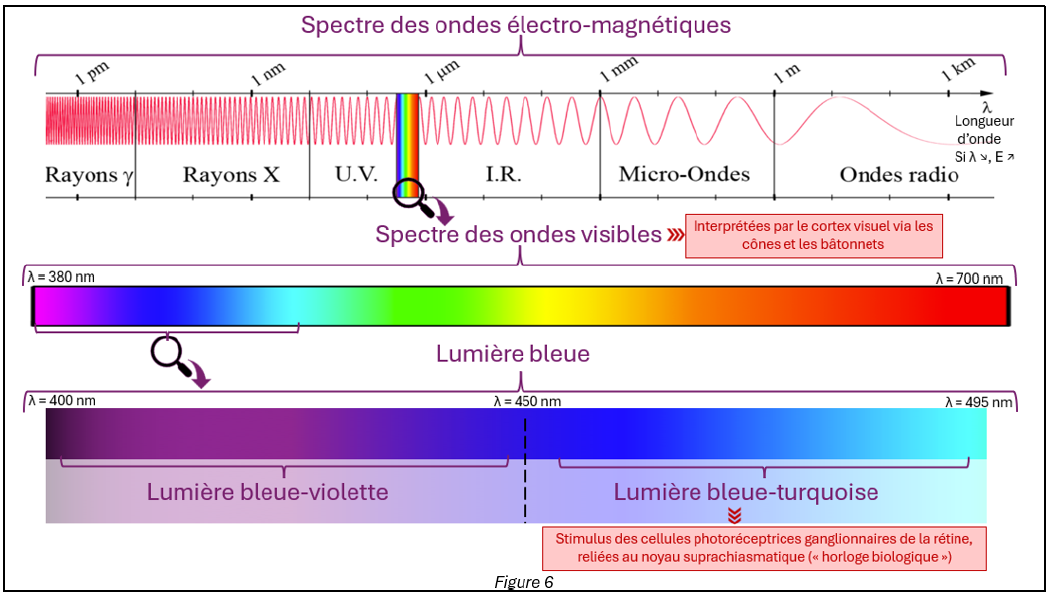 Demande cognitive élevée
1
Mauvaise vidange des glandes de Meibomius
Hyperosmolarité du film lacrymal
Altération du clignement
Mauvaise répartition du film lacrymal
Augmentation du temps nécessaire pour appréhender l’information visuelle
Clignements moins fréquents
DIGITAL EYE STRAIN
EXACERBE
Clignements incomplets
…
Sécheresse oculaire
Instabilité du film lacrymal
…
Evaporation des larmes
Conditions de lisibilité faibles
Fixation du regard
AUTRES FACTEURS :
Maladie préexistante
Facteur de risque préexistant
Air ambiant sec
…
AUGMENTATION DE LA PRODUCTION DE LARMES
[Speaker Notes: Schéma final (figure 1)]
Perturbation de l’équilibre binoculaire
2
Contraction du muscle oculo-moteur droit médian
Vision de près
Difficulté de décontraction
CHRONIQUE
DIGITAL EYE STRAIN
Perturbation du système d’accommodation-convergence
…
↑  MUSCLE OCULO-MOTEUR DROIT MEDIAN ↑
Implication de la « triade accommodative »
…
↓ ↓ ↓  CRISTALLIN  ↓ ↓ ↓
Tension des fibres zonulaires
Autres facteurs : 
Erreur de réfraction non corrigée 
Mauvaise adaptation aux verres progressifs 
…
Rémanence du cristallin
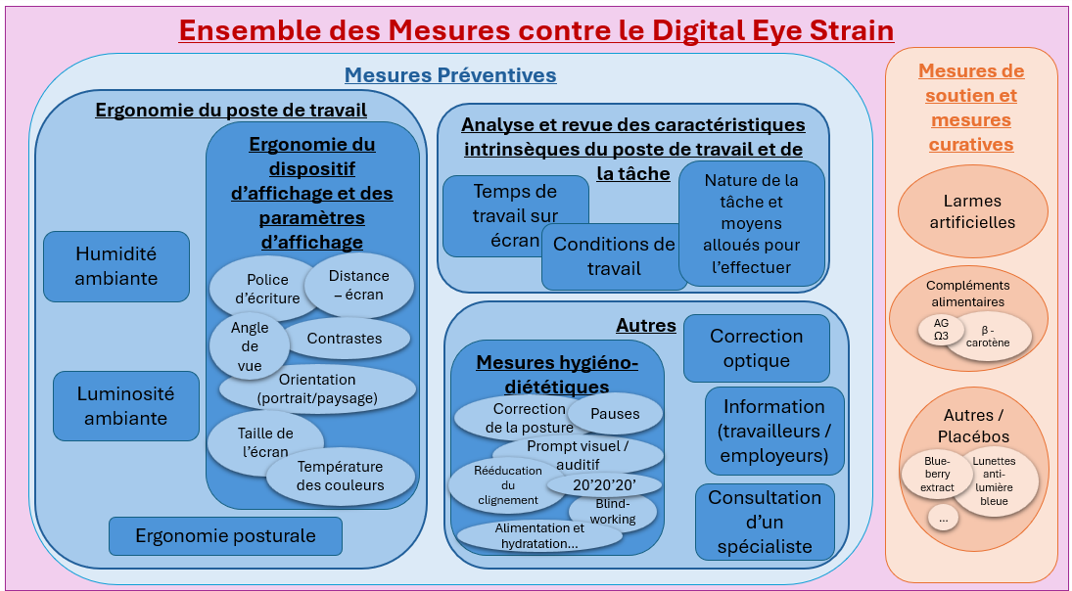 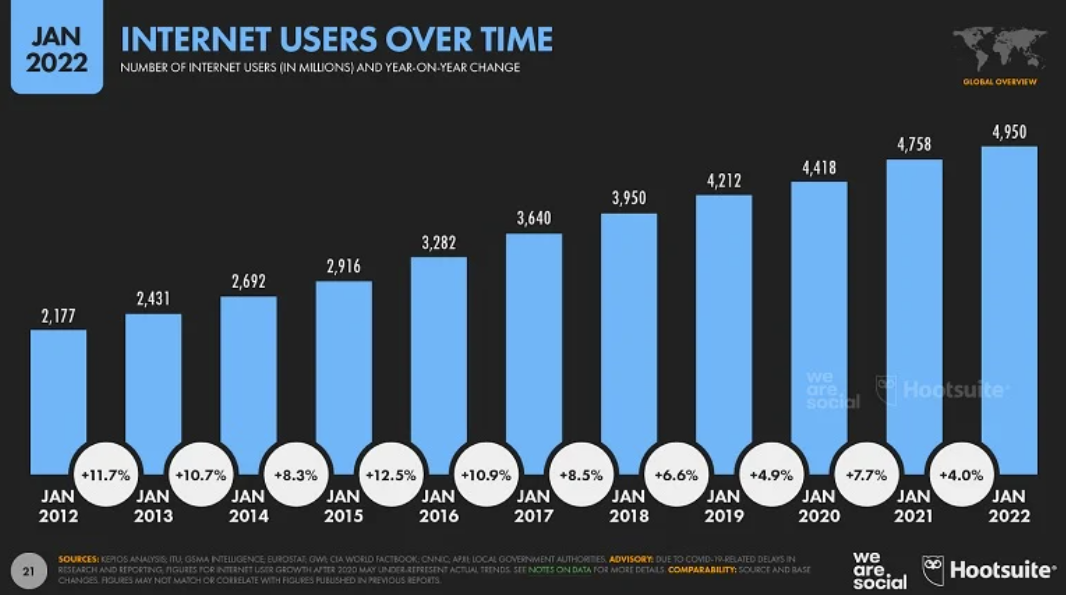 Introduction
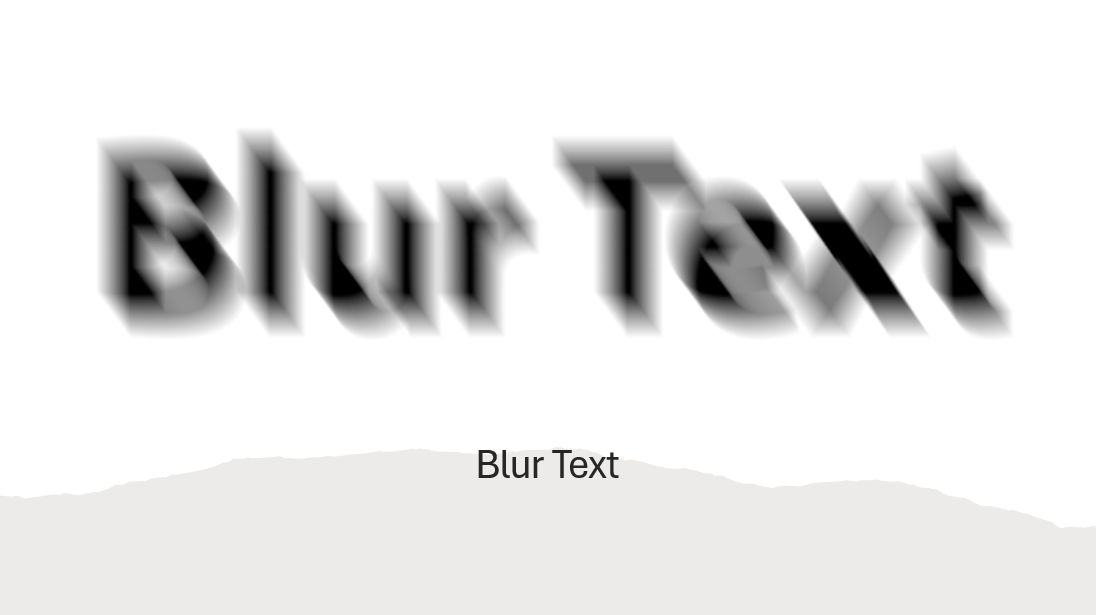 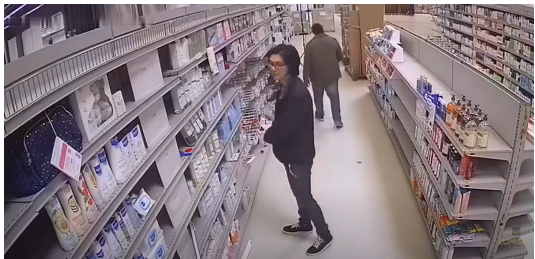 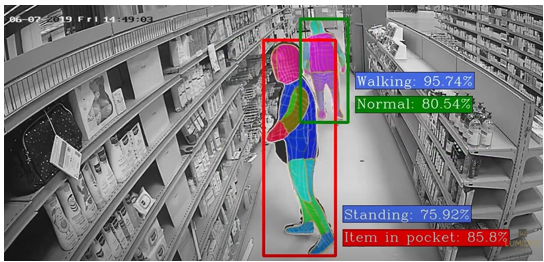 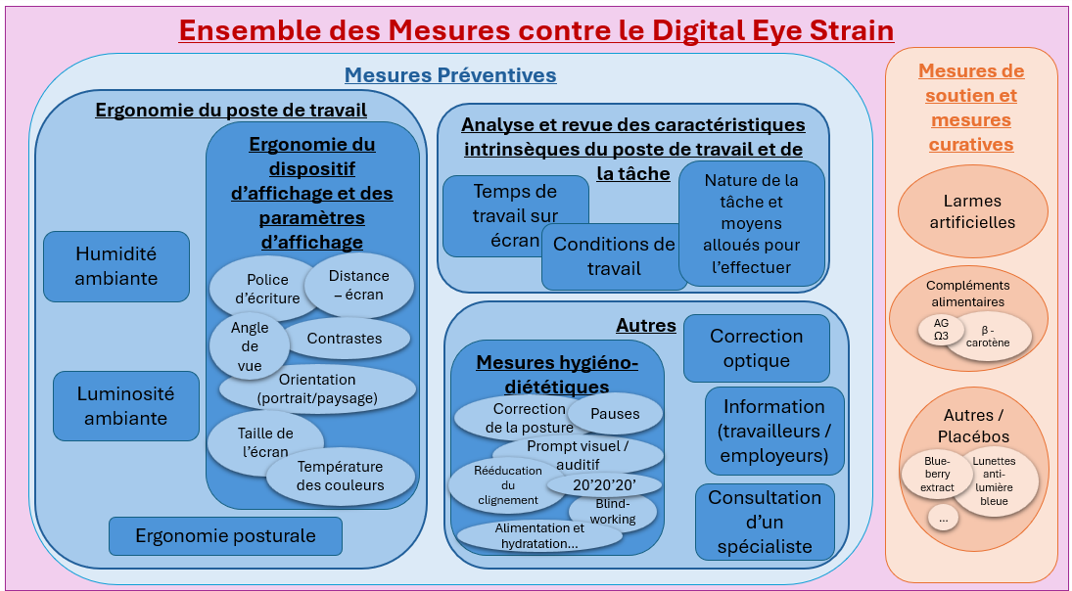 Une problématique actuelle…
… Et une problématique d’avenir
L’écran de visualisation : Une interface fondamentale
Un outil qui relie de nombreux travailleurs à la structure même de leur tâche
Une utilisation hégémonique dans la société et le monde du travail
L’appréhension de cet outil par les acteurs de la santé au travail s’avère cruciale

Le Digital Eye Strain : Un enjeu diagnostique et thérapeutique du 21e siècle
Prévalence : indéterminée
Facteurs de risque : nombreux et variés
Diagnostic : absence de consensus
Physiopathologie : complexe et riche
Prise en charge : multidimentionnelle et pluridisciplinaire

Limites : volet statistique ne permettant pas de tirer des conclusions probantes
Ni sur la prévalence
Ni d’effectuer de réelles comparaisons entre des groupes d’exposition homogène professionnelle aux écrans comme initialement souhaité
Perspectives : Comparaison écran/non-écran, efficacité des prises en charge, des mesures de prévention…
« Phénomène » versus « Pathologie »
⚠ Rôle du médecin du travail ⚠
[Speaker Notes: La multiplication des technologies a probablement été plus rapide que notre capacité à les utiliser de manière saine]